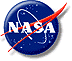 Use of CMAQ Model Output in Trace Gas Retrievals from Satellite and Airborne UV-Vis Spectrometers
Kenneth Pickering (NASA GSFC),  Lok Lamsal (USRA, NASA GSFC), Christopher Loughner (UMD, NASA GSFC), Scott Janz (NASA GSFC), Nick Krotkov (NASA GSFC), Andy Weinheimer (NCAR), Alan Fried (University of Colorado)
14th Annual CMAS Conference
UNC Chapel Hill,  North Carolina
October 5-7, 2015
Introduction
Spaceborne UV-Vis spectrometer observations of NO2 and HCHO to date have all been from polar-orbiting satellites (e.g., GOME, GOME-2, SCIAMACHY, OMI) once per day at relatively coarse resolution.

Global model profiles have been typically used in retrievals

Geostationary hourly fine-resolution (4-8 km) observations of trace gases will begin late in this decade.

Profiles used in geostationary retrievals will need to come from regional models and diurnal evolution of profile shape will become an important consideration.
[Speaker Notes: The main point that I am trying to make here is that TO DATE we have predominantly used remote sensing (RS) data in addition to air quality (AQ) data for exposure assessment. The AQ data have been our trusted friends, while the RS data have been kind of whacky and novel. I think we are NOW transitioning to a point where the RS data will be our trusted friends for this type of exposure assessment, and where the AQ data will be used to supplement/evaluate if/when available. Aerosol specific platforms will accelerate us in this direction.

Top left: RS data used to interpolate air quality measurements between zip codes. Among the first to take advantage of improved spatial coverage.

Bottom left: RS data used to evaluate a dispersion model designed to fill in data between 6 available monitors. Maybe note that Charles Ichoku was a collaborator on this project and that there is a lot of ongoing work in BC/Canada on this issue?

Top right: RS data used to estimate PM in the relative absence of air quality data. Required relaxation of cloud algorithm.

Bottom right: Extension and downscaling of Van Donkelaar approach to an area with dense AQ data.]
2-dimensional CCD
wavelength
~ 780 pixels
~ 580 pixels
viewing angle
±  57 deg
flight direction
» 7 km/sec
13 km
(~2 sec flight))
2600 km
13 km x 24 km (binned & co-added)
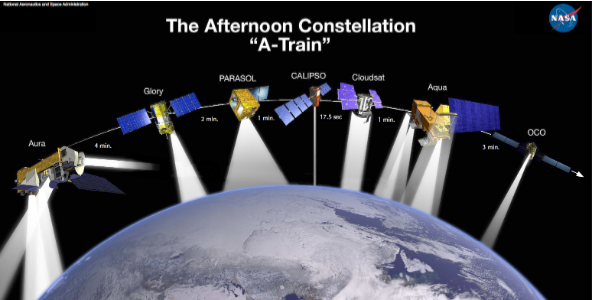 Aura/OMI

Ozone Monitoring
       Instrument
Aura
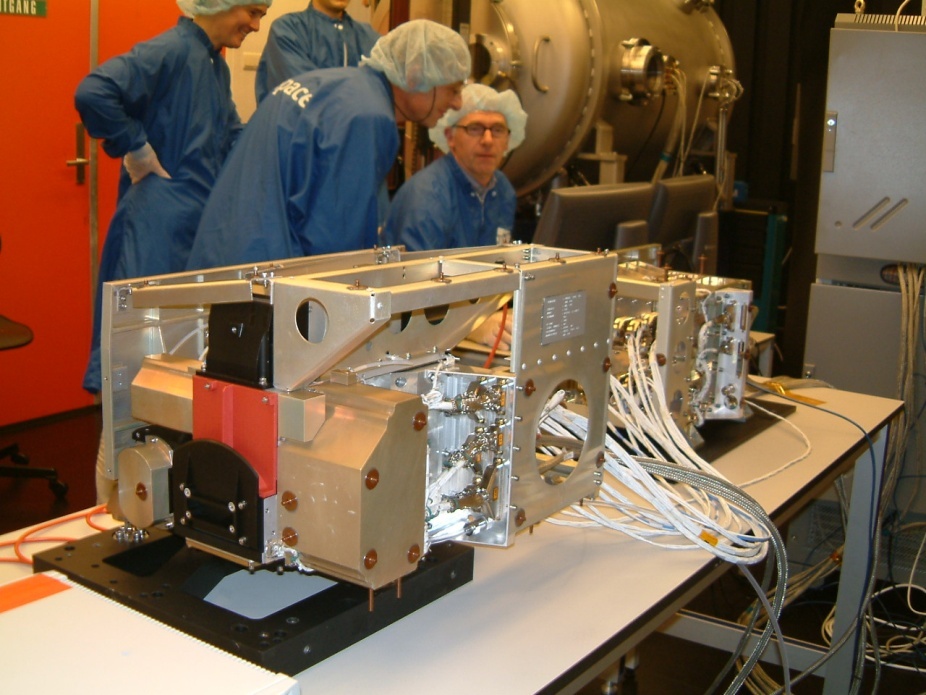 Wavelength range:  270 – 500 nm

Sun-synchronous polar orbit; 
Equator crossing at 1:30 PM LT

2600-km wide swath; horiz. res.
13 x 24 km at nadir

Global coverage every day

O3, NO2, SO2, HCHO, aerosol,
BrO, OClO
[Speaker Notes: The main point that I am trying to make here is that TO DATE we have predominantly used remote sensing (RS) data in addition to air quality (AQ) data for exposure assessment. The AQ data have been our trusted friends, while the RS data have been kind of whacky and novel. I think we are NOW transitioning to a point where the RS data will be our trusted friends for this type of exposure assessment, and where the AQ data will be used to supplement/evaluate if/when available. Aerosol specific platforms will accelerate us in this direction.

Top left: RS data used to interpolate air quality measurements between zip codes. Among the first to take advantage of improved spatial coverage.

Bottom left: RS data used to evaluate a dispersion model designed to fill in data between 6 available monitors. Maybe note that Charles Ichoku was a collaborator on this project and that there is a lot of ongoing work in BC/Canada on this issue?

Top right: RS data used to estimate PM in the relative absence of air quality data. Required relaxation of cloud algorithm.

Bottom right: Extension and downscaling of Van Donkelaar approach to an area with dense AQ data.]
Upcoming Geostationary Missions
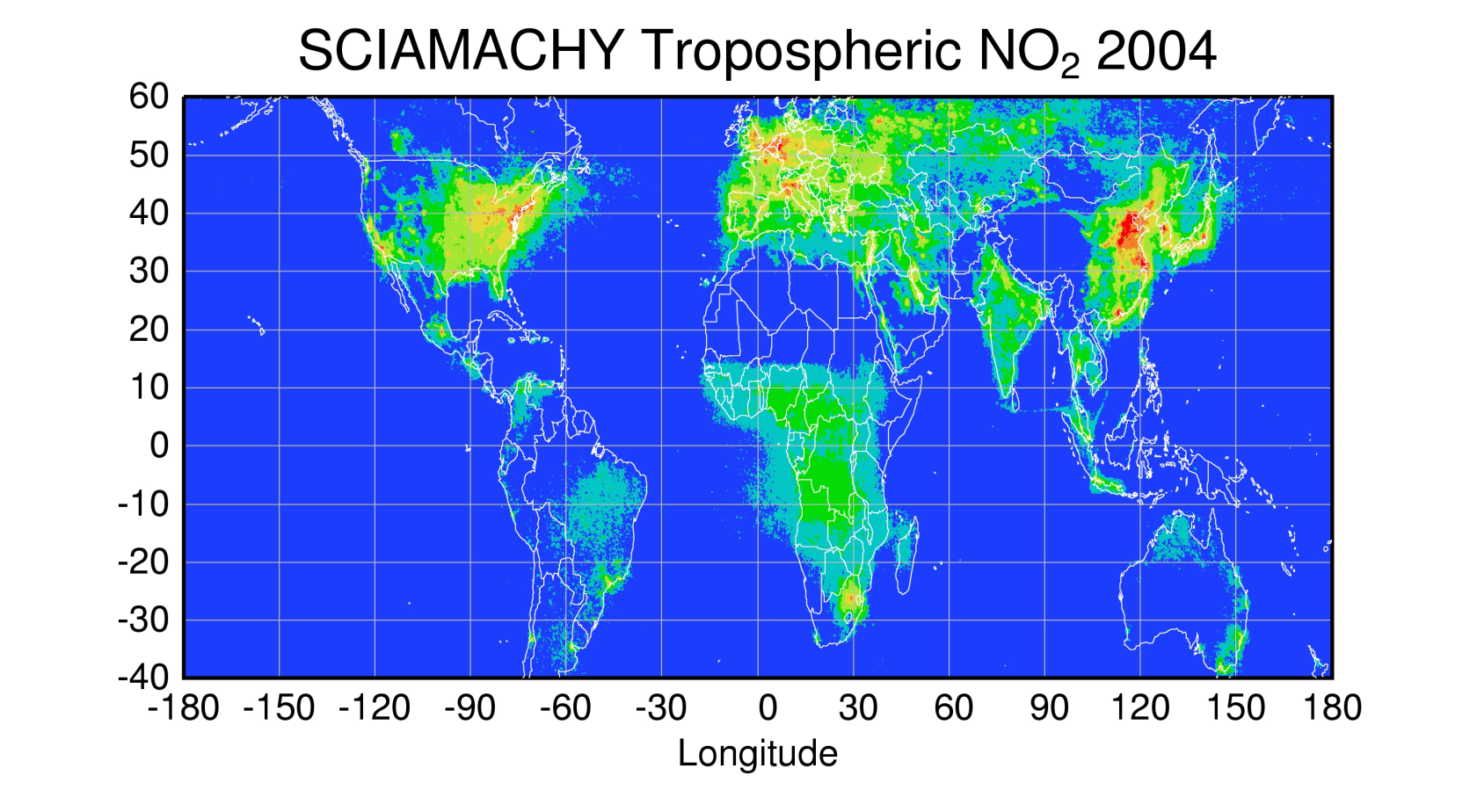 Sentinel-4
TEMPO
GEMS
Courtesy Jhoon Kim,
Andreas Richter
[Speaker Notes: The main point that I am trying to make here is that TO DATE we have predominantly used remote sensing (RS) data in addition to air quality (AQ) data for exposure assessment. The AQ data have been our trusted friends, while the RS data have been kind of whacky and novel. I think we are NOW transitioning to a point where the RS data will be our trusted friends for this type of exposure assessment, and where the AQ data will be used to supplement/evaluate if/when available. Aerosol specific platforms will accelerate us in this direction.

Top left: RS data used to interpolate air quality measurements between zip codes. Among the first to take advantage of improved spatial coverage.

Bottom left: RS data used to evaluate a dispersion model designed to fill in data between 6 available monitors. Maybe note that Charles Ichoku was a collaborator on this project and that there is a lot of ongoing work in BC/Canada on this issue?

Top right: RS data used to estimate PM in the relative absence of air quality data. Required relaxation of cloud algorithm.

Bottom right: Extension and downscaling of Van Donkelaar approach to an area with dense AQ data.]
Retrieval Scheme for Tropospheric NO2
1)Spectral fit
( e.g. DOAS)
NO2 and T profiles
Reflectivity
NO2 SCD
Cloud fraction/pressure
3)Strat-trop separation
AMF
2)RTM
Aerosols
Surface pressure
NO2 tropospheric VCD
Viewing geometry
NO2 stratospheric VCD
VCD = SCD/AMF
Relationship Between A-Priori NO2 Profiles and NO2  Retrievals
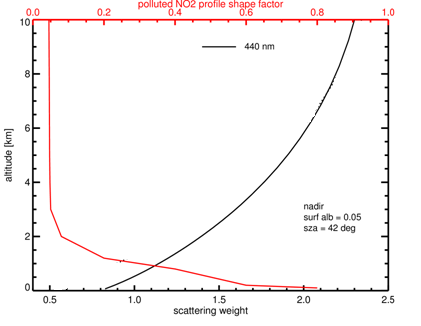 AMF: Air mass factor
Sw: Scattering weights
Pi: Partial column over model layers
S: slant columns
V: vertical columns
Sensitivity of AMF to A-Priori NO2 Profiles:Spatial Resolution
A factor of 4 increase in resolution changes retrievals by up to 15% in some locations.
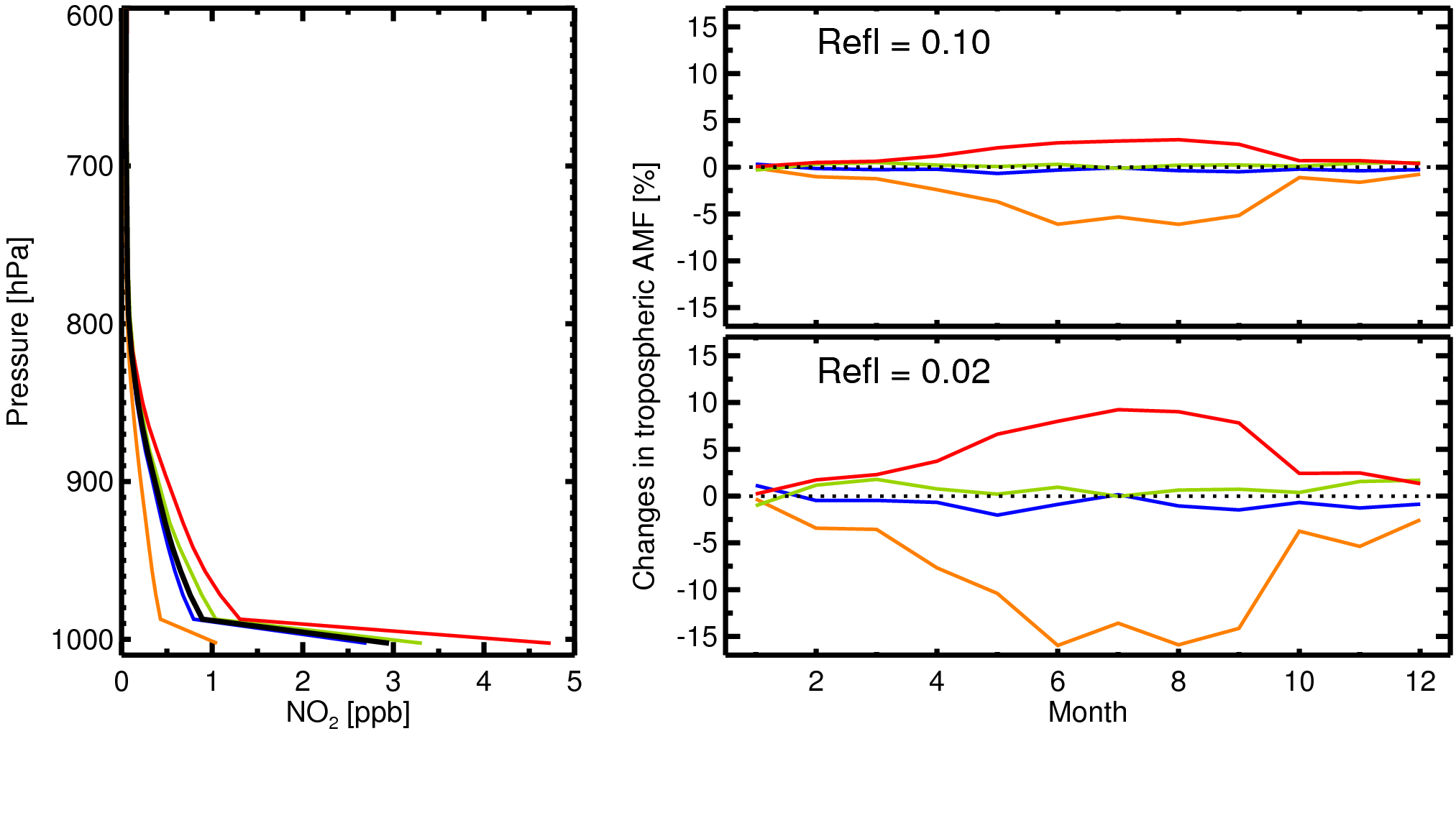 GMI, June, 2005
2.0°
sza=45, vza=30, raz=45
1x1.25°
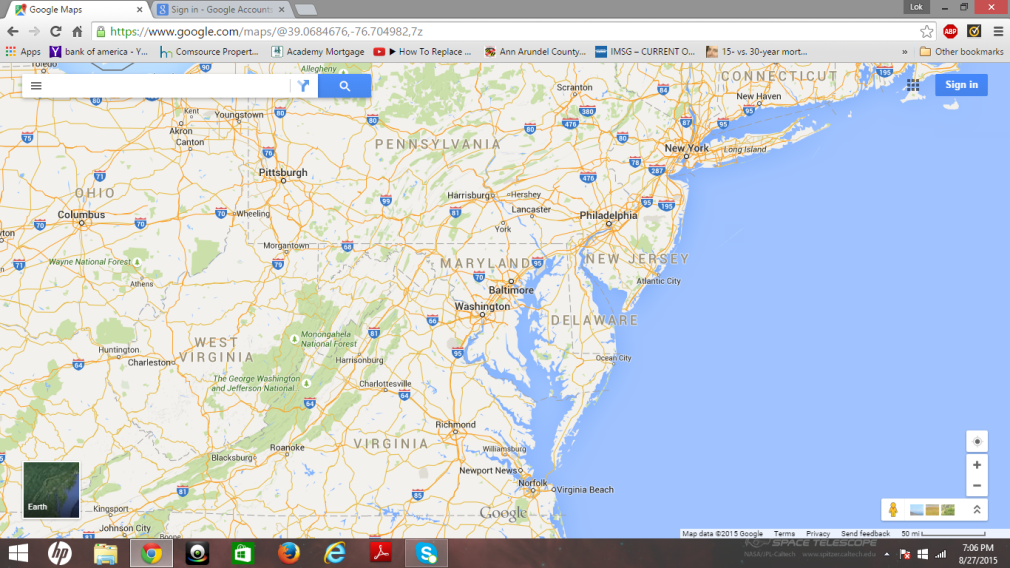 2x2.5°
(AMF2x2.5 – AMF1x1.25)/AMF1x1.25
Note: OMI operational algorithm will use monthly NO2 profiles for each year from a high resolution (1°×1.25°) GMI global simulation with year-specific emissions.
Sensitivity of AMF to A-Priori NO2 Profiles: 
Emission Inventory
A
B
A / B
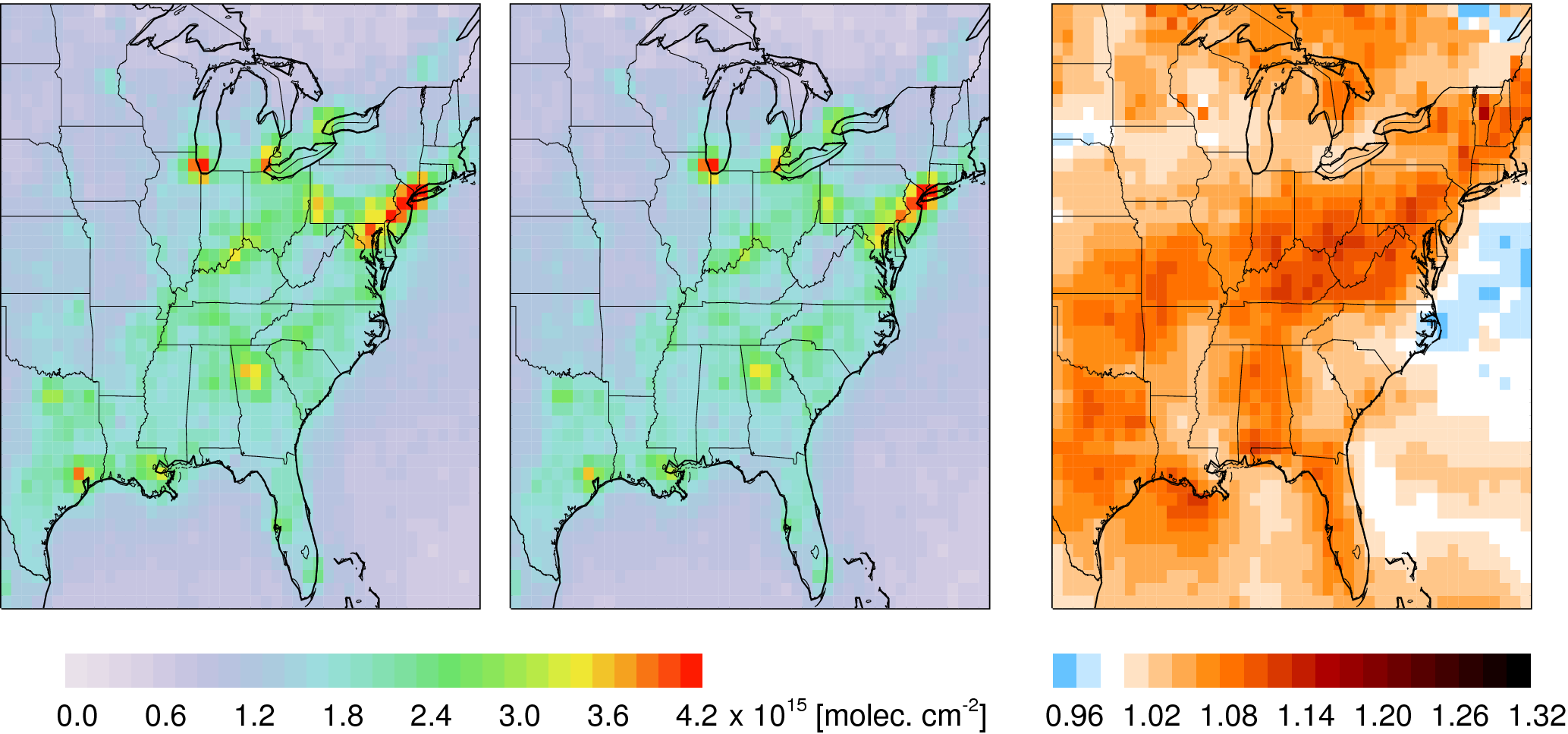 OMI NO2 (2010 July)
OMI NO2 (2010 July)
Retrievals w/ 2005 profiles
Retrievals w/ 2010 profiles
Profiles based on outdated emissions can introduce significant retrieval errors – overestimation where emissions have reduced and underestimation where emissions have increased.
Sensitivity of AMF to A-Priori NO2 Profiles: 
Improvement in Accuracy of Estimated Trends
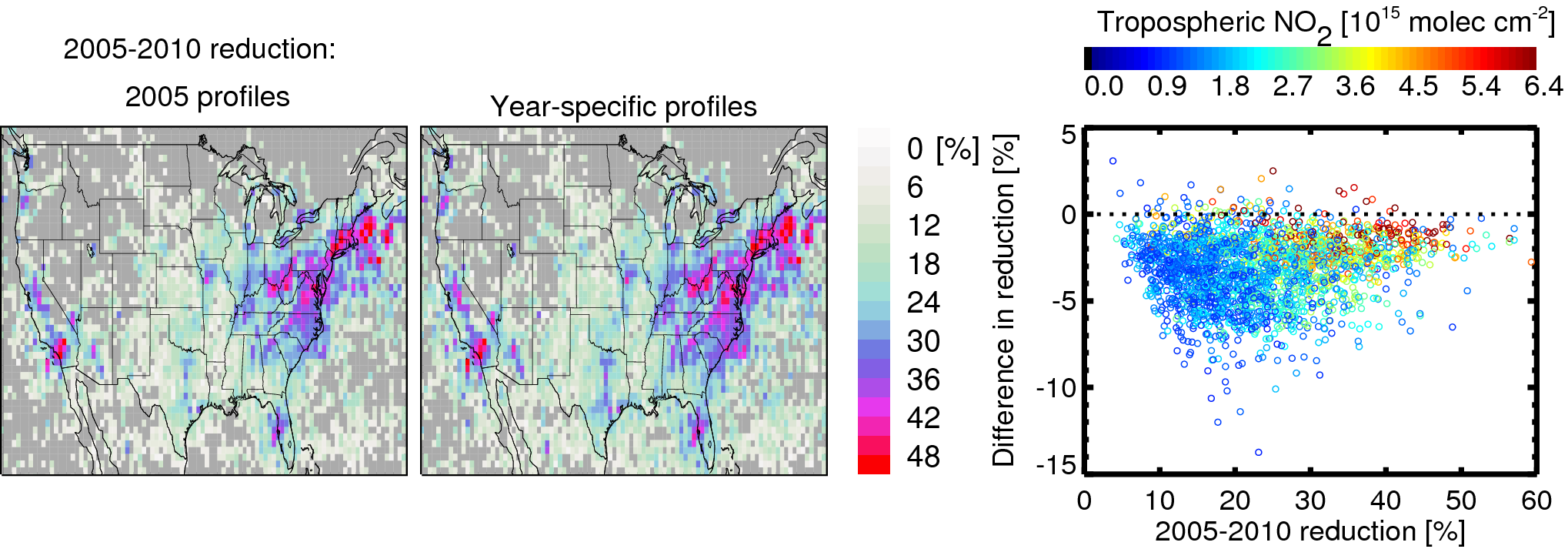 If profiles used in retrievals are based on outdated emissions, they could affect trends by 1-2%/year (e.g. over USA).
Lamsal et al., 2015 (Atmos. Env)
Sensitivity of AMF to A-Priori NO2 Profiles: Lightning NOx
Some users recalculate AMF using high-resolution regional model profiles that may not include lightning NOx emissions.What errors might they introduce in the data they generate?
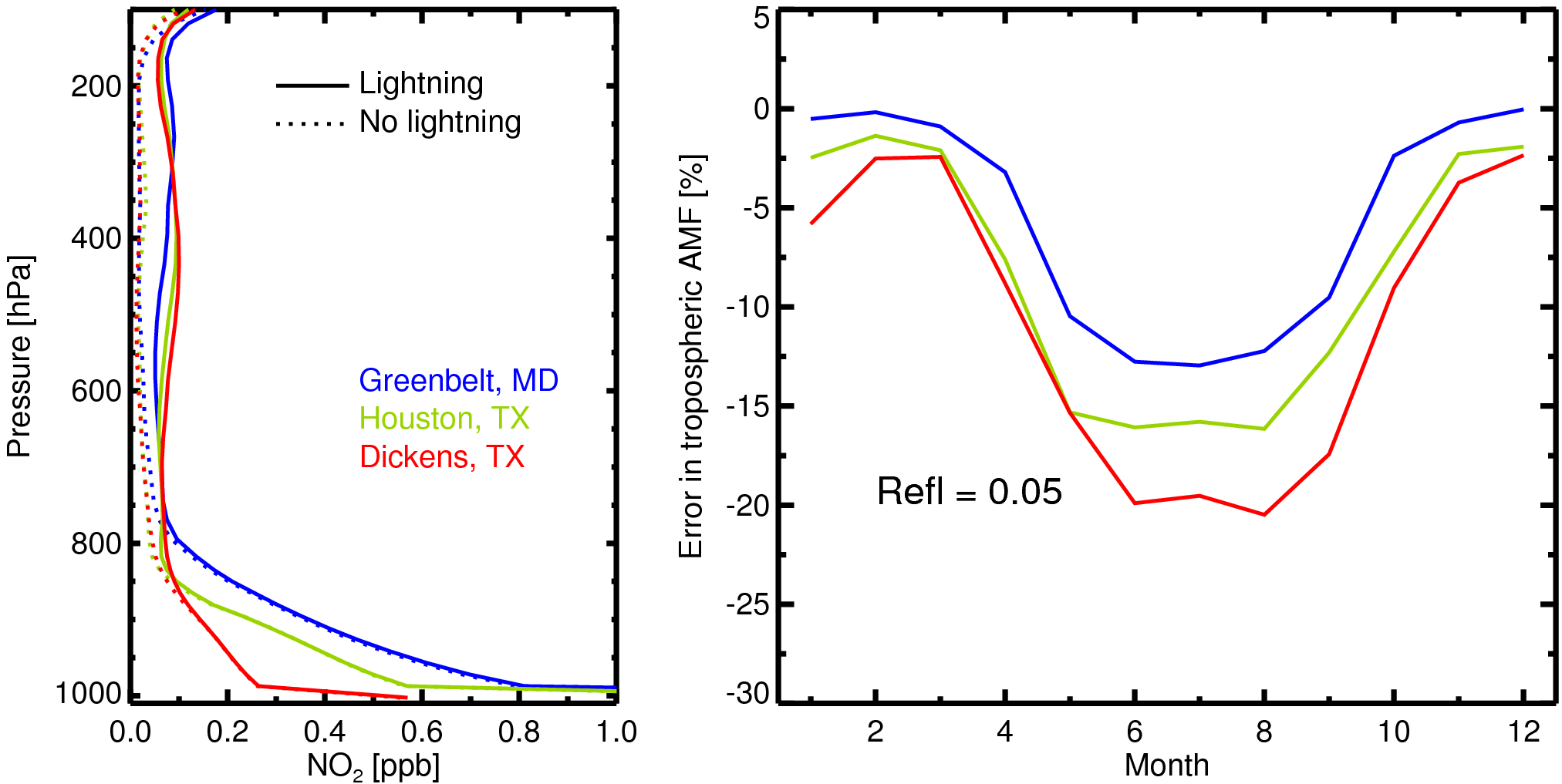 sza=45, vza=30, raz=45
GMI simulation for June, 2005
(AMFNoL– AMFL)/AMFL
Neglecting lightning NOx changes profiles, AMFs, and therefore VCDs
High Resolution CMAQ Simulations to Study Retrieval Sensitivity to Diurnal Changes in NO2 Profiles
Evaluation of Modeled NO2 Profiles: Methods
Location: Padonia, Maryland (DISCOVER-AQ)
 Observation period: 3-4 spirals/day for 14 days in July 2011 (Hours covered 6 AM – 5 PM, local time)
NO2 observations:
 Aircraft (P3B) measurements (300 m - ~4 km) NCAR data
 Surface measurements by photolytic converter instrument 
Spatial resolution comparable between model (4x4km) and spiral (radius ~5km)
 Observed PBL heights: Estimation based on temperature, water vapor, O3 mixing ratios, and RH (Donald Lenschow)
Collocation and sampling:
 Model and surface measurements sampled for the days and time of aircraft spirals
Spiral data sampled to model vertical grids
Diurnal Changes in NO2 Vertical Distribution
Padonia, MD (July)
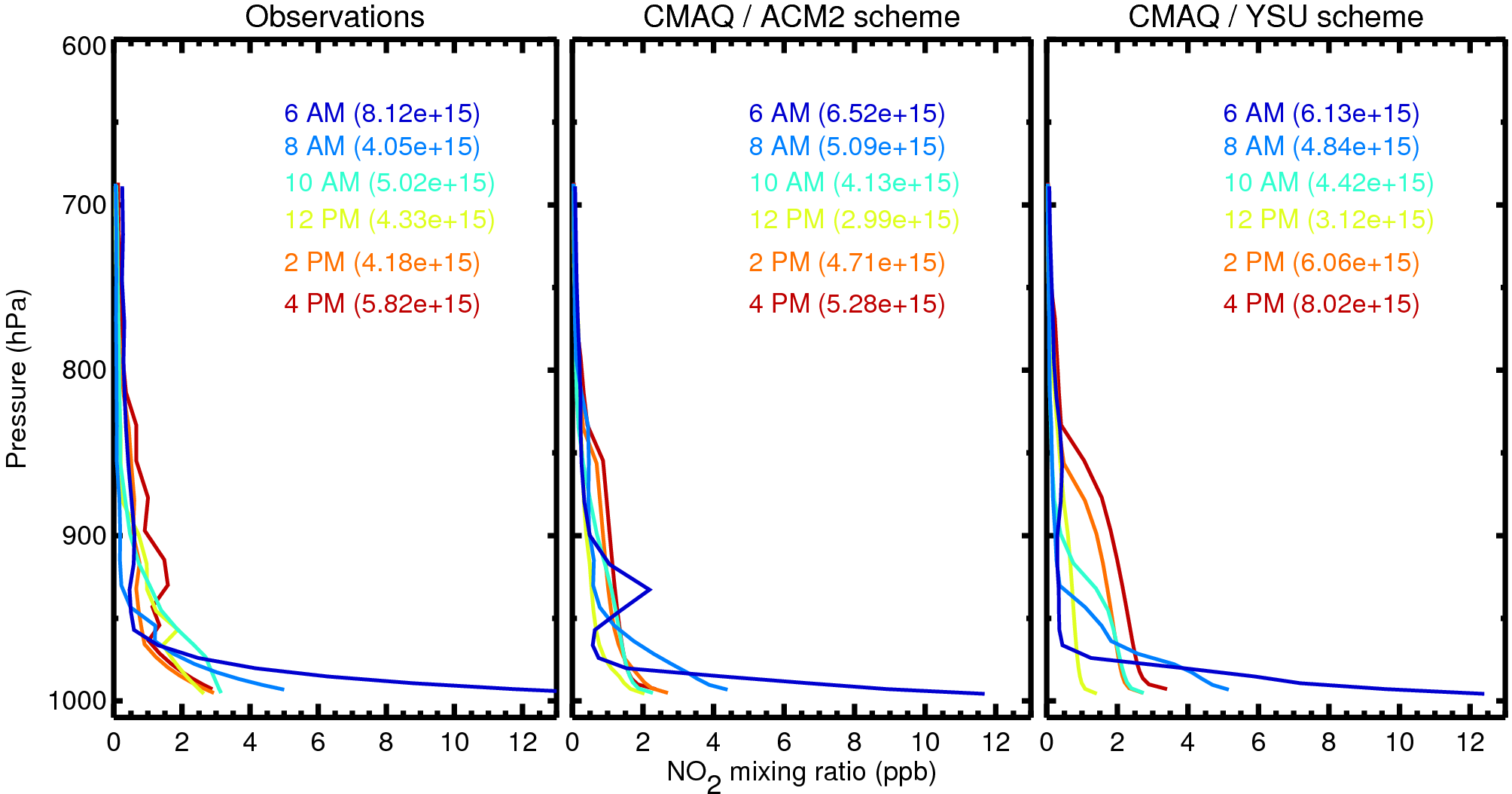 Models  capture overall diurnal variation, but some differences related to emissions, PBL height, vertical mixing are evident.
NO2 Profiles and Retrieval Errors (8 AM)
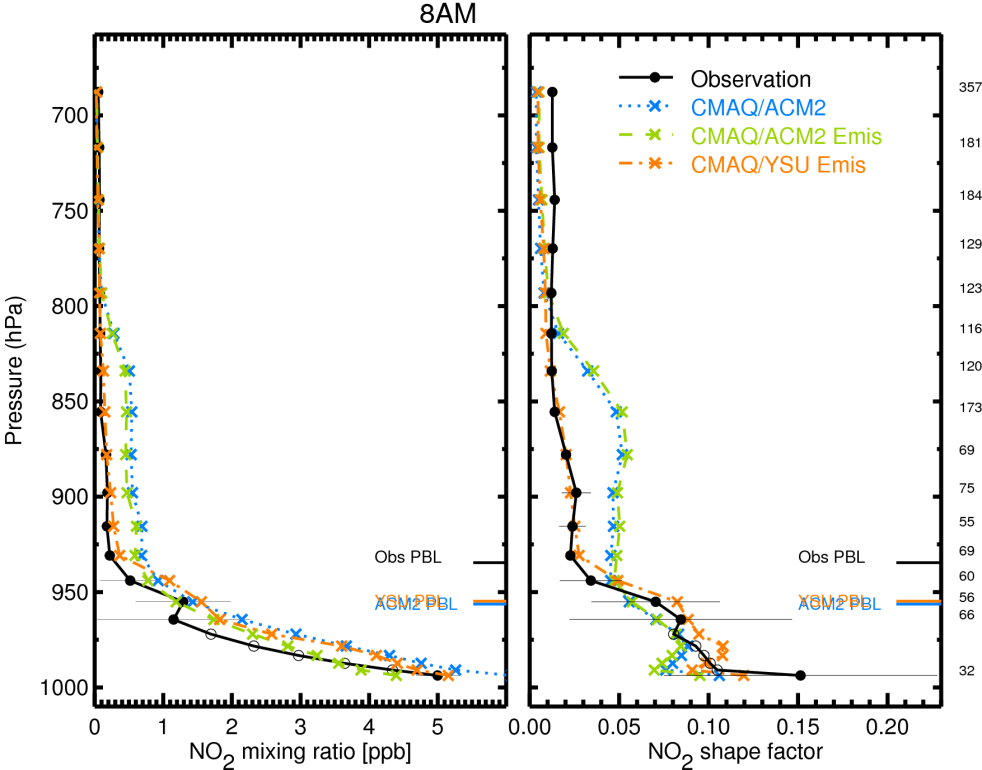 Surface reflectivities: 0.1 to 0.15 at 0.01 steps
Solar zenith angles: 10° to 85° at 5° steps 
Aerosol optical depths: 0.1 to 0.9 at 0.1 steps
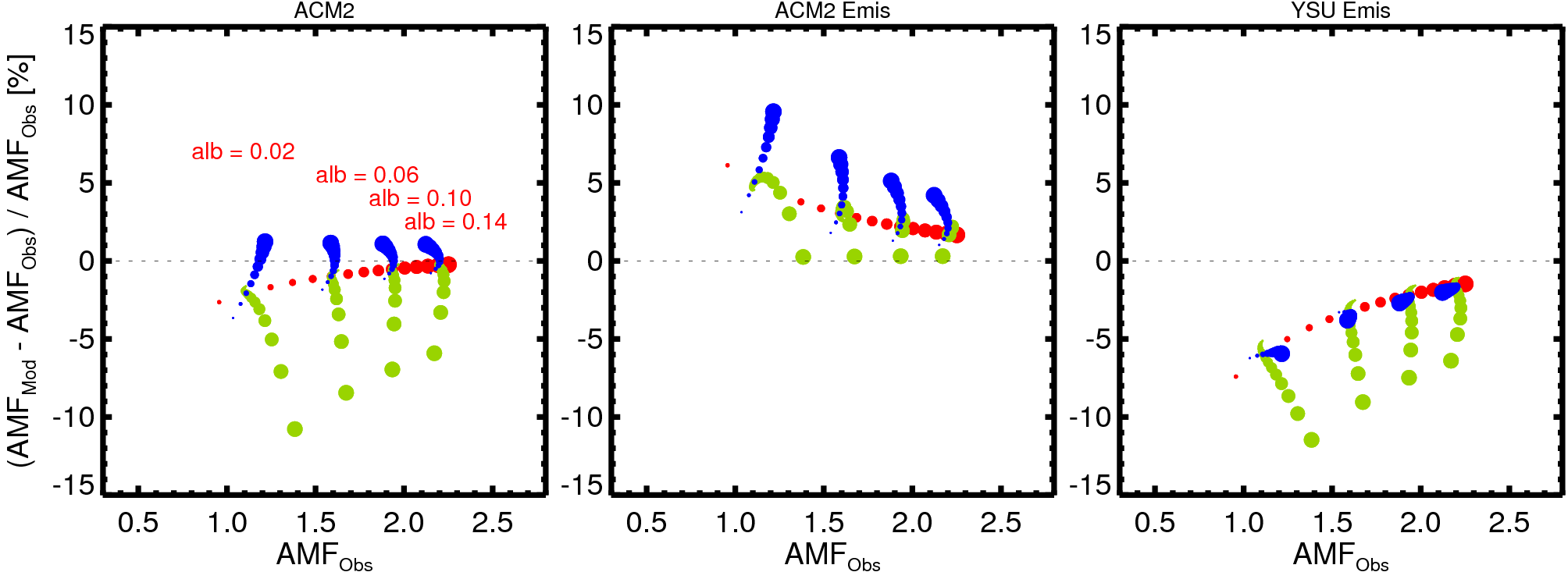 NO2 Profiles and Retrieval Errors (11 AM)
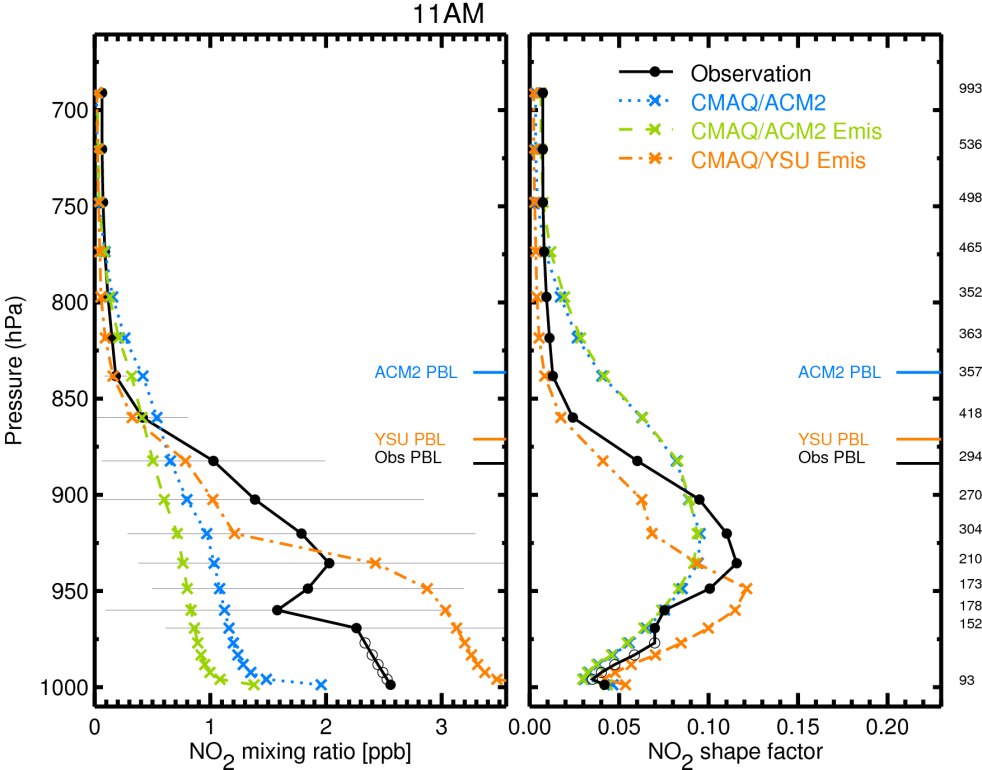 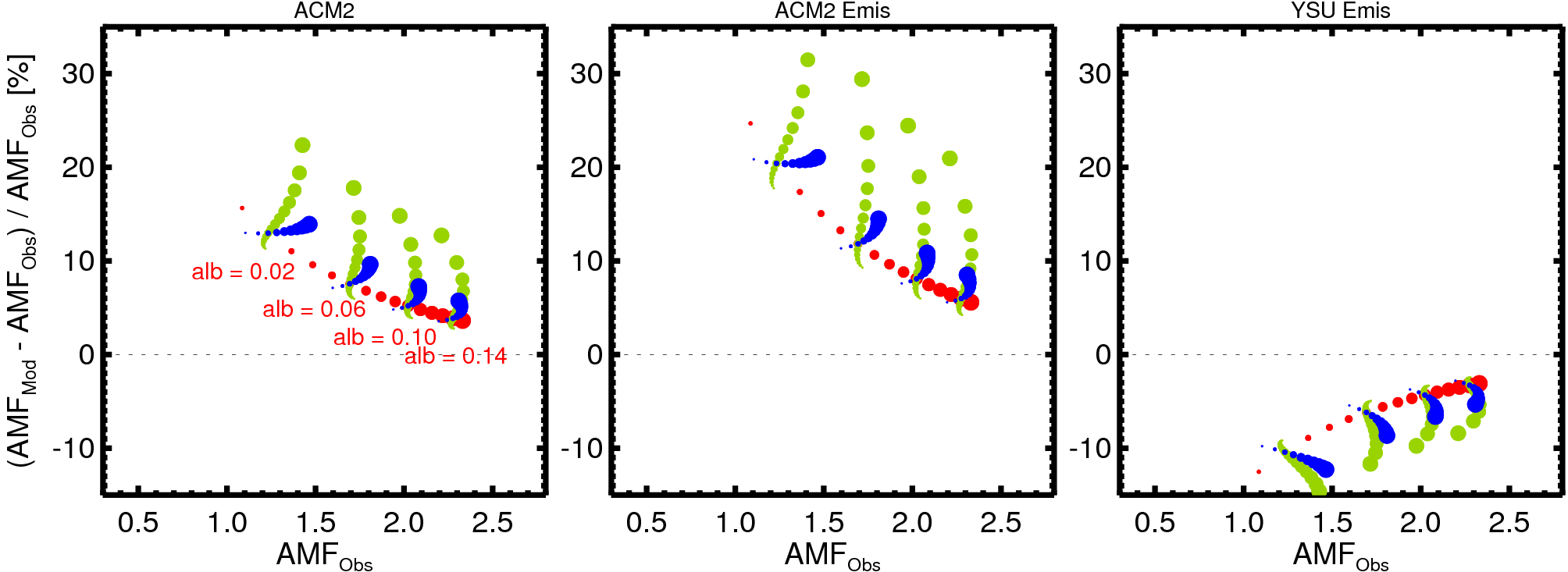 NO2 Profiles and Retrieval Errors (2 PM)
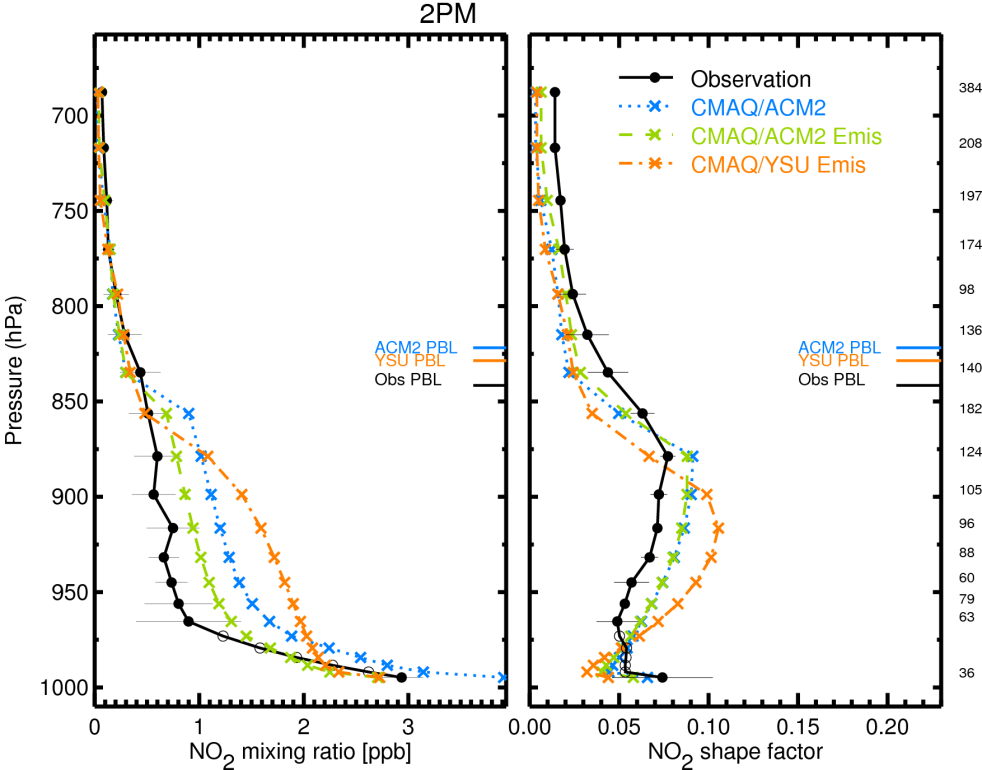 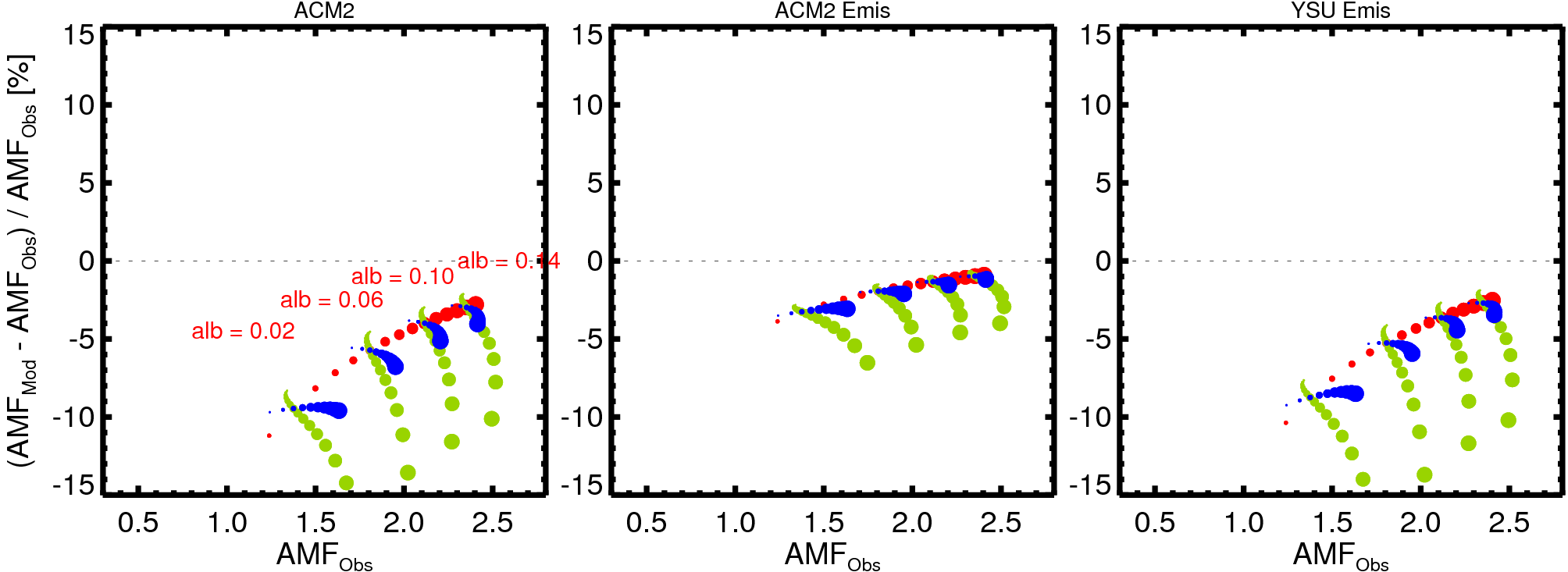 Model Need to Well Represent PBL Mixing to Minimize Errors from NO2 Profiles
PBL scheme alone can cause different AMF errors
 Better performance for certain hours for both ACM2 and YSU 
 Diurnal pattern in AMF errors for ACM2
We need model that well represents PBL mixing and emissions to minimize errors in retrievals
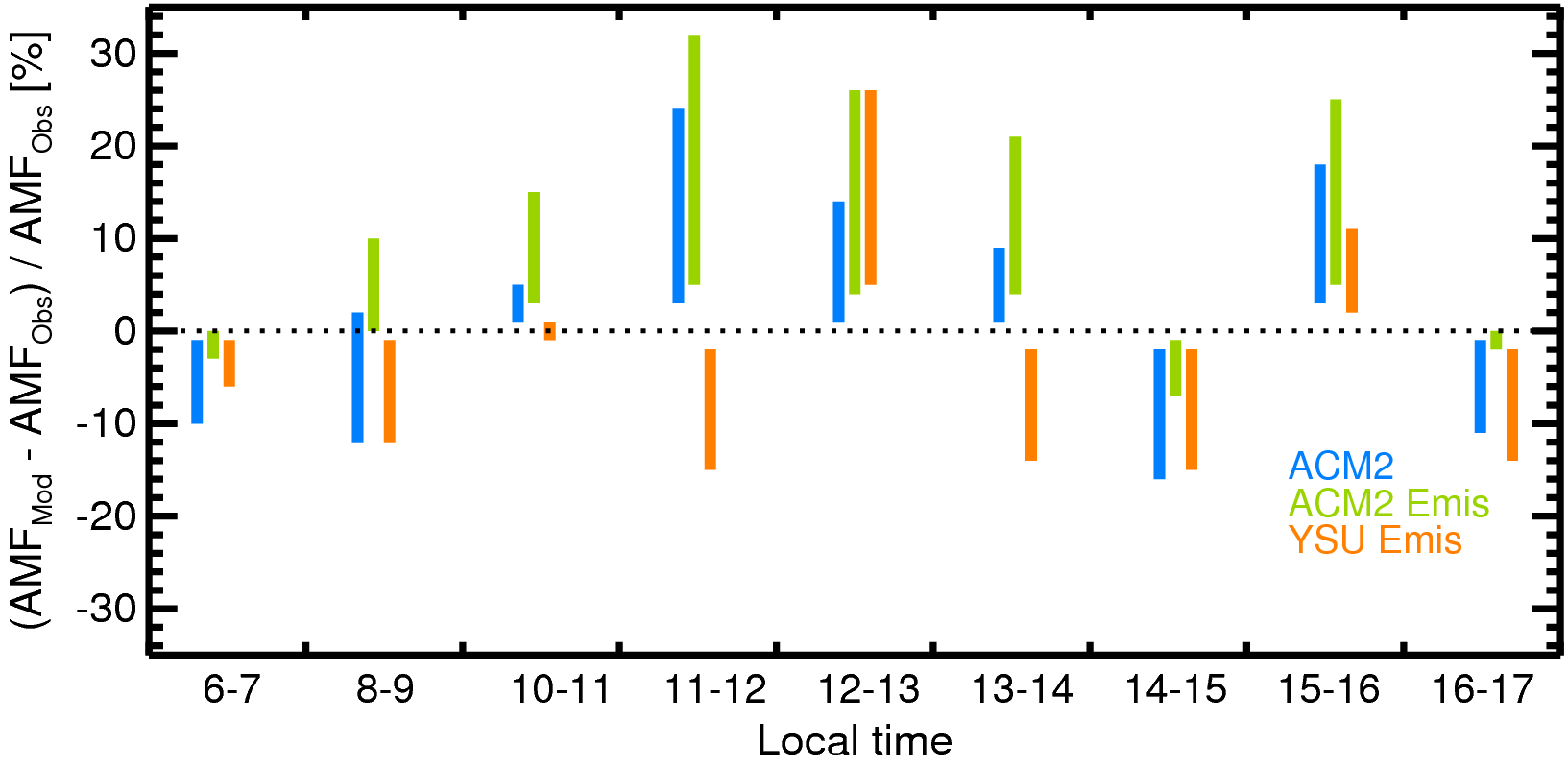 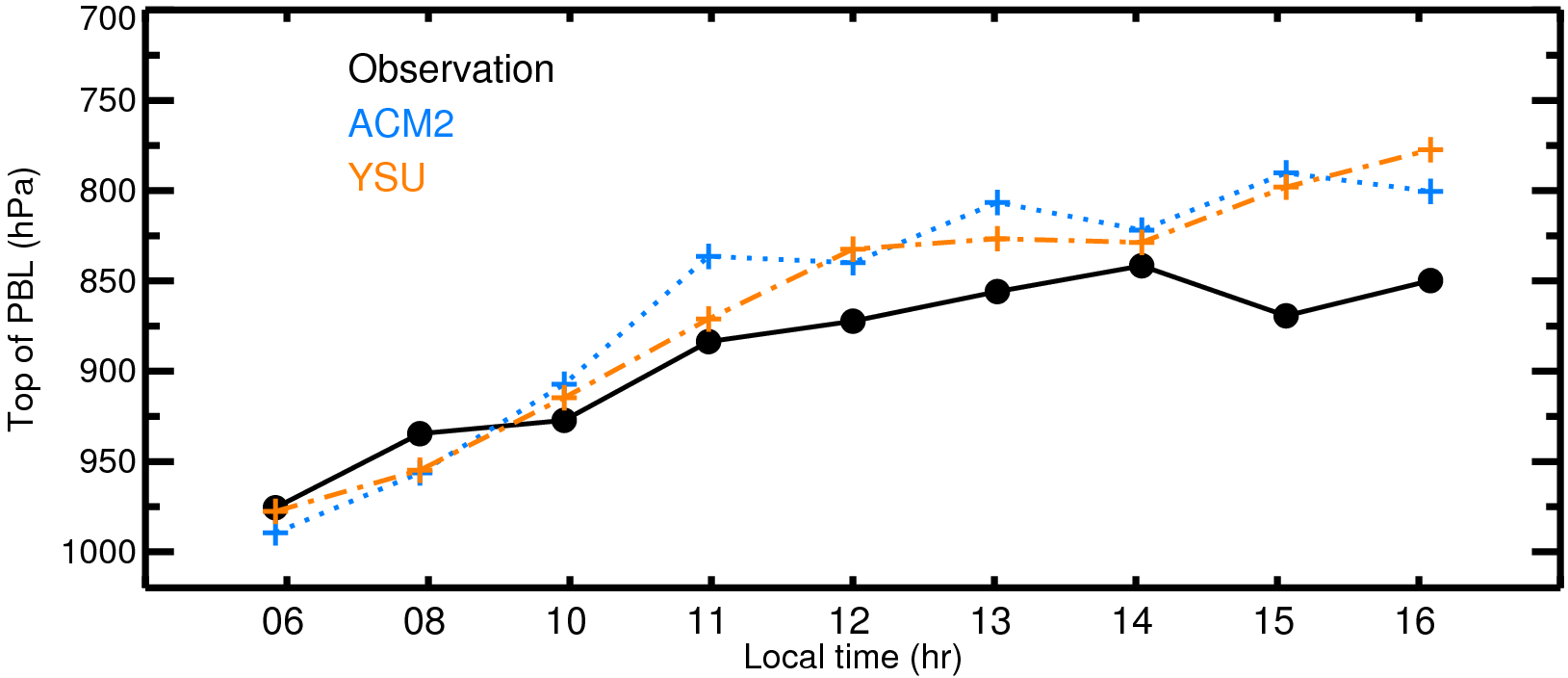 Summary
1. Model-derived NO2 profiles assumed in satellite retrievals can be significant sources of retrievals errors.	

2. Spatial resolution of model NO2 profiles used in retrievals is important.

3.  Emission errors can have a significant impact on NO2 profile shapes and consequently on NO2 retrievals.


3. Systematic errors in diurnal variation of PBL heights and vertical mixing can introduce  diurnally varying retrieval errors – especially for geostationary satellite and aircraft remote sensing observations
[Speaker Notes: The main point that I am trying to make here is that TO DATE we have predominantly used remote sensing (RS) data in addition to air quality (AQ) data for exposure assessment. The AQ data have been our trusted friends, while the RS data have been kind of whacky and novel. I think we are NOW transitioning to a point where the RS data will be our trusted friends for this type of exposure assessment, and where the AQ data will be used to supplement/evaluate if/when available. Aerosol specific platforms will accelerate us in this direction.

Top left: RS data used to interpolate air quality measurements between zip codes. Among the first to take advantage of improved spatial coverage.

Bottom left: RS data used to evaluate a dispersion model designed to fill in data between 6 available monitors. Maybe note that Charles Ichoku was a collaborator on this project and that there is a lot of ongoing work in BC/Canada on this issue?

Top right: RS data used to estimate PM in the relative absence of air quality data. Required relaxation of cloud algorithm.

Bottom right: Extension and downscaling of Van Donkelaar approach to an area with dense AQ data.]